Lage national
18. Januar 2021
Überblick Kennzahlen
18.01.2021
Lage national
2
7-Tage-Inzidenz der Bundesländer nach Berichtsdatum
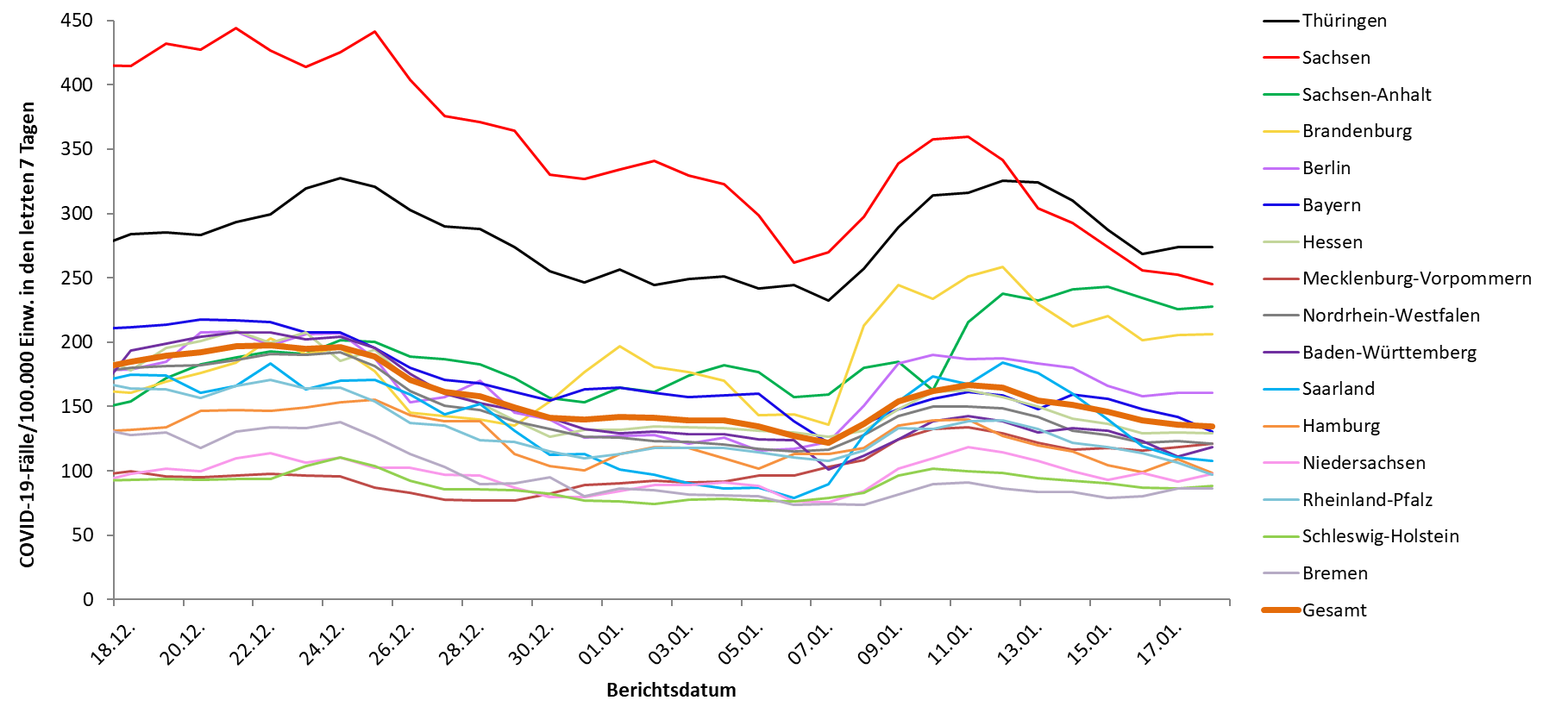 18.01.2021
Lage national
3
Geografische Verteilung 7-Tage-Inzidenz nach Landkreis, N=111.785
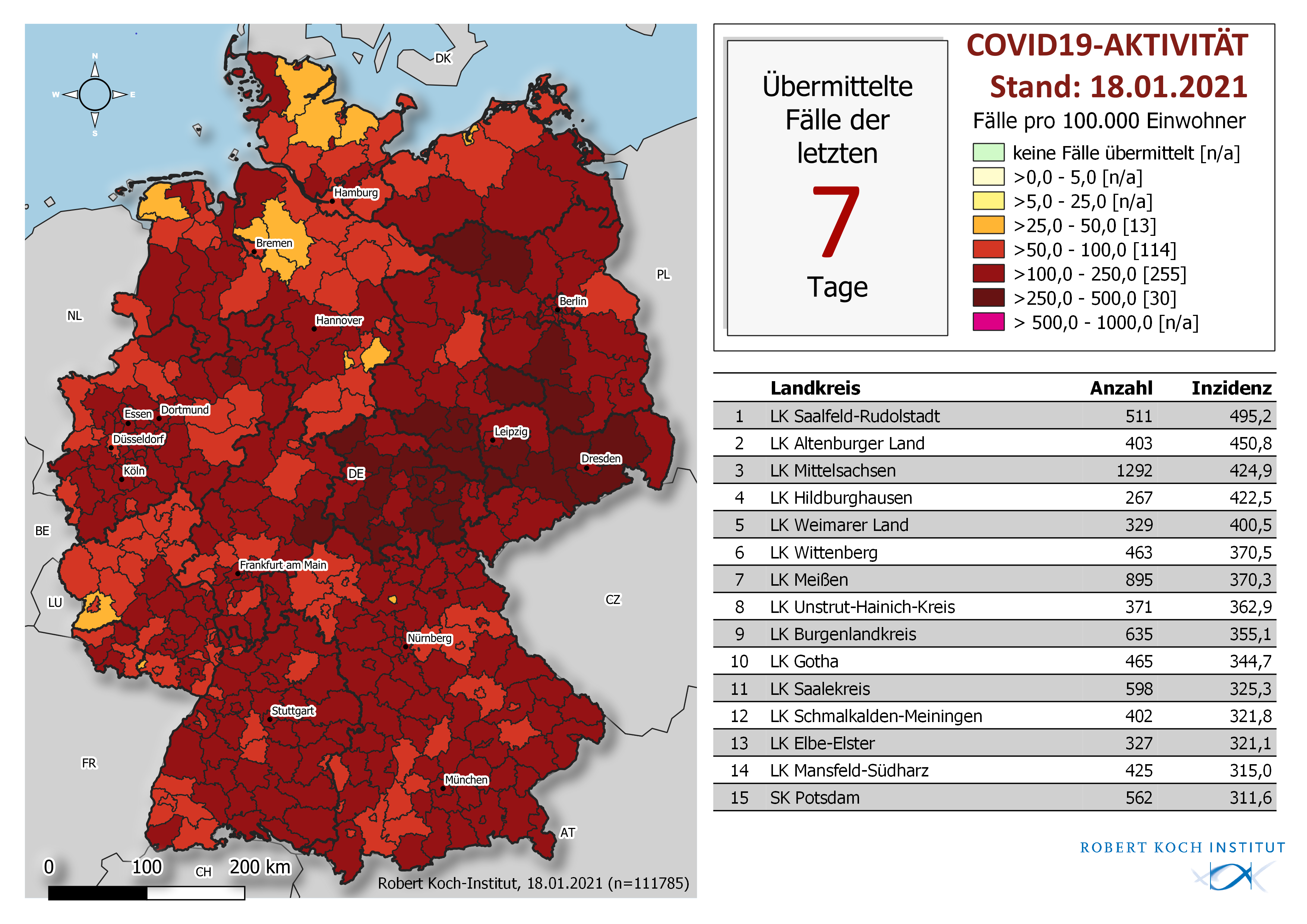 18.01.2021
Lage national
4